Umiejętność zarządzania ryzykiem – o rodzajach ubezpieczeń, w tym emerytalnych
Katarzyna Palenceusz
Ryzyko to:
Wieloznaczne pojęcie, które trudno konkretnie określić. Pojęcie to jest używane w różnych dziedzinach nauki, ale też naszego życia codziennego. Jest to swoisty wskaźnik wystąpienia określonego niepożądanego zdarzenia.
Ryzyko dotyka nas zarówno w życiu prywatnym, jak i zawodowym. Aby nie tracić  pieniędzy i oszczędności ludzie starają się przewidywać negatywne zdarzenia. Jednak nie da się całkowicie wyeliminować ryzyka w życiu, dlatego powstały ubezpieczenia, które mają niwelować skutki negatywnych zdarzeń.
Zadanie 1
Zastanów się jakie czynniki ryzyka mogą występować w jednostkach prowadzących działalność handlową
Ubezpieczenie
To rodzaj umowy zawieranej pomiędzy ubezpieczającym, a ubezpieczycielem (np. funduszem ubezpieczeniowym) na mocy, której ubezpieczyciel określa ryzyko wystąpienia określonych zdarzeń oraz wysokość składek ubezpieczeniowych. Ubezpieczony zobowiązuje się do terminowego opłacania składek ubezpieczeniowych. W przypadku zaistnienia zdarzenia objętego ubezpieczeniem ubezpieczyciel wypłaca ubezpieczającemu określoną wcześniej rekompensatę.
Zastanów się jak zdefiniować następujące pojęcia związane z ubezpieczeniem
Ubezpieczony
Ubezpieczający
Składka ubezpieczeniowy
Polisa ubezpieczeniowa
Suma ubezpieczeniowa
Szkoda całkowita
Zdarzenie losowe
Rodzaje ubezpieczeń
Ze względu na obowiązek ubezpieczenia
Obowiązkowe
Dobrowolne
II. Ze względu na charakter ubezpieczenia
Społeczne
Gospodarcze
Osobowe
Wypadkowe
Na życie
Majątkowe
Rzeczowe
OC
Ubezpieczenia Społeczne
Jedno z ubezpieczeń obowiązkowych, które finansują osoby zatrudnione i pracodawcy. Celem tego ubezpieczenia jest zabezpieczanie osób, pracujących na możliwość wystąpienia sytuacji uniemożliwiających im wykonywanie prac zarobkowych i osiąganie dochodów z tych prac.
Podział ubezpieczeń społecznych
Cel opłacania poszczególnych składek
Emerytalna – gromadzenie środków na kontach emerytalnych w ZUS, aby po osiągnięciu wieku emerytalnego mieć zapewnione dochody z emerytury
Rentowa – gromadzenie środków aby zabezpieczyć pracownika na sytuację niemożliwości wykonywania pracy zarobkowej spowodowanej przewlekłą chorobą
Chorobowa – gromadzenie środków na finansowanie różnorakich zasiłków wypłacanych z ZUS np. chorobowych, macierzyńskich, opiekuńczych
Wypadkowa – gromadzenie środków na wypłaty zasiłków w przypadku wystąpienia chorób zawodowych i wypadków w pracy
Zadanie 2
Hurtownia Artykułów Biurowych ZET zatrudnia dwie pracownice Annę Szulc, która zarabia 4200 zł brutto i Jarosława Kowala który zarabia 2800 zł brutto. Oblicz wysokości poszczególnych składek ZUS płaconych przez pracownika i pracodawcę. Zastanów się czy powyższe składki stanowią duże obciążenie w prowadzeniu działalności handlowej.
Wysokość składki wypadkowej w Handlu Hurtowym wynosi 1,47%, jednak w przypadku zatrudnienia 9 i mniej pracowników w każdej branży wynosi 1,67%.
Pracownicze plany kapitałowe
To program oszczędnościowy skierowany do pracowników i pracodawców, którego celem jest umożliwienie osobom zatrudnionym gromadzenia dodatkowych środków na przyszłą emeryturę. Program ten ma stanowić dodatkowe zabezpieczanie wysokości przyszłych emerytur osób opłacających składki emerytalne i rentowe. W programie uczestniczą pracownicy w wieku 18 – 54 lata obligatoryjnie, jednak mają oni prawo zrezygnować z tego programu. Natomiast osoby w wieku 55 – 69 lat mogą uczestniczyć w tym programie po złożeniu wcześniejszczgo oświadczenia.
PPK stawki
Przykład wyliczenia PPK
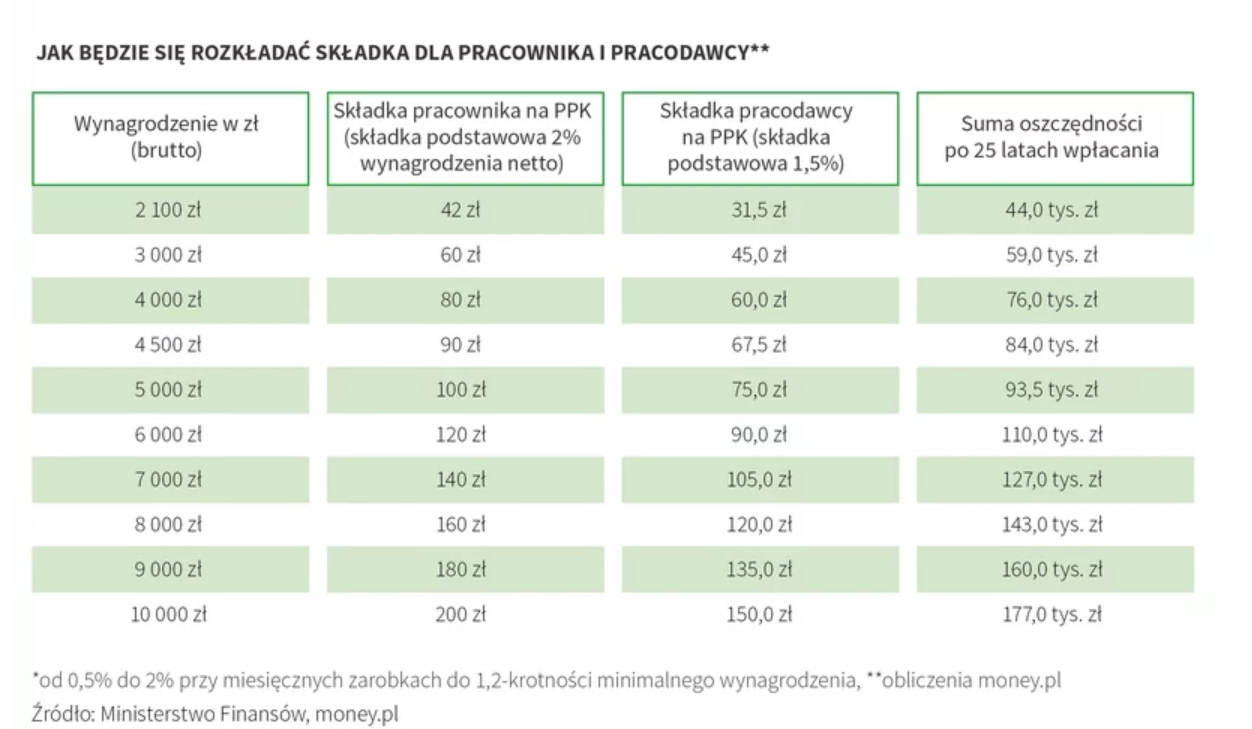 Ubezpieczenia gospodarcze
Wypadkowe – ten rodzaj ubezpieczenia obejmuje następstwa różnych wypadków, których konsekwencją może być utrata zdrowia, życia lub zdolności do wykonywania pracy zarobkowej. Może również obejmować wypłatę świadczenia rekompensującego w czasie pobytu w szpitalu.
Na życie – ten rodzaj ubezpieczenia gwarantuje uposażonym wypłatę świadczenia w przypadku śmierci ubezpieczonego.
Rzeczowe – to ubezpieczenie, które zabezpiecza elementy majątku ubezpieczycieli (np. nieruchomości, auto, dzieła sztuki) przed skutkami kradzieży, pożaru i innych zdarzeń losowych
OC –  to ubezpieczenie, które zabezpiecza działania osób ubezpieczających  w sytuacji powodującej zniszczenie majątku innych osób (np. wypadek samochodowy)
Ubezpieczenia w handlu
W przypadku prowadzenia działalności handlowej należy pamiętać, że obowiązkowo opłacamy:
Ubezpieczenie społeczne jeśli zatrudniamy pracowników lub prowadzimy jednoosobową działalność gospodarczą
OC od środków transportowych w przypadku ich posiadania
Dodatkowo w handlu możemy mieć do czynienia z ubezpieczeniami nieobowiązkowymi, takimi jak:
Ubezpieczenie mienia firmy 
Ubezpieczenie OC firmy
Grupowe ubezpieczenia na życie pracowników firmy, częściowo finansowane przez pracodawcę 
Ubezpieczenie przesyłek w przypadku prowadzenia działalności wysyłkowej
Ubezpieczenie należności krajowych i zagranicznych
Ubezpieczenie inwestycji w przypadku planów rozwoju placówki za granicą kraju
ciekawostki
Wypłata polisy na życie nie powoduje powstanie obowiązku podatkowego zarówno w podatku dochodowym od osób fizycznych, jak i w podatku od spadków i darowizn
Tylko 49% polskich firm korzysta z ubezpieczeń majątkowych, inwestycyjnych czy finansowych
Co piąta firma nie ubezpiecza swoich transakcji
Rekordowe odszkodowania w Polsce i na świecie
Państwo w którym fundusze ubezpieczeniowe wypłaciły do tej pory najwyższe polisy to USA, gdzie m. in:
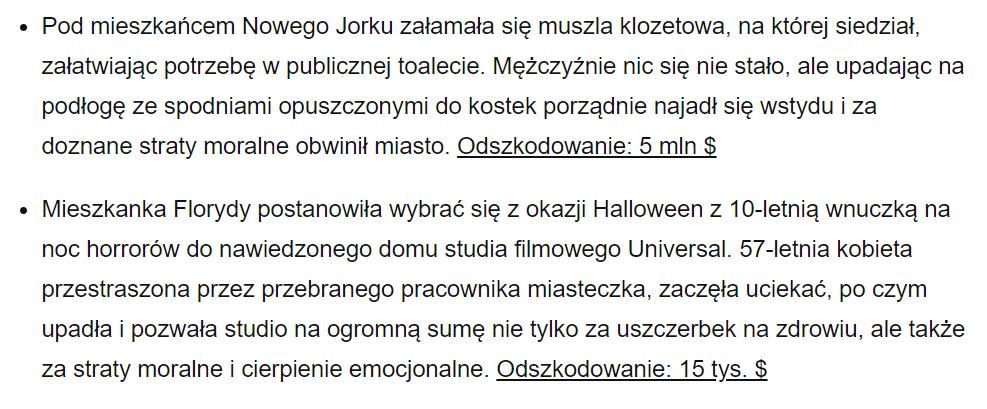 Rekordowe odszkodowania w Polsce i na świecie
Rekordowe odszkodowania w Polsce dotyczyły wypadków komunikacyjnych m.in.
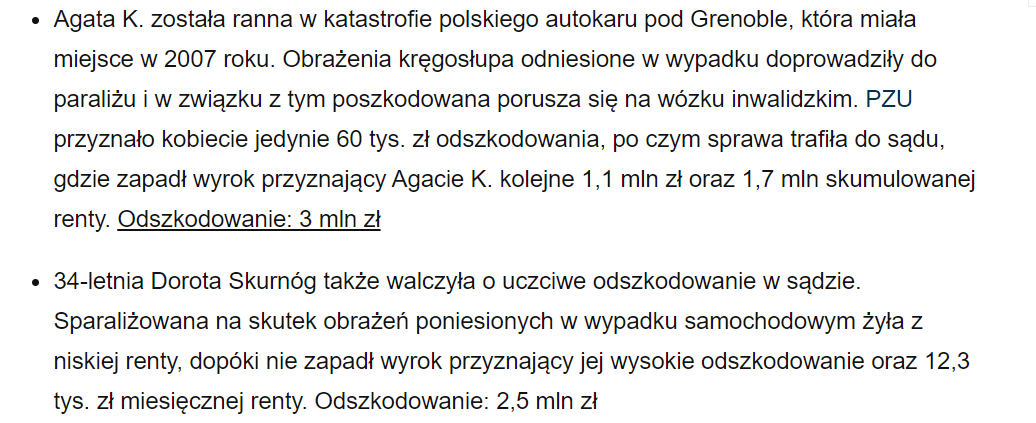 Zadanie 3
Zastanów się jakie są korzyści z opłacania składek ubezpieczeniowych przez osoby fizyczne, a jakie przez firmy i instytucje. Czy Twoim zdaniem ubezpieczenia mają sens.